Data Overview of Risks and Assets of Delaware Youth
Building a Continuum of Behavioral Health Support in Delaware High Schools
January 7, 2020
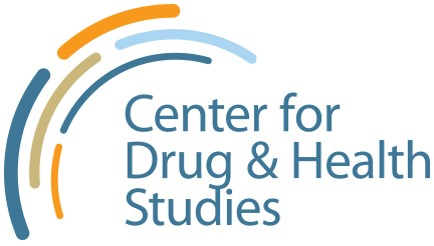 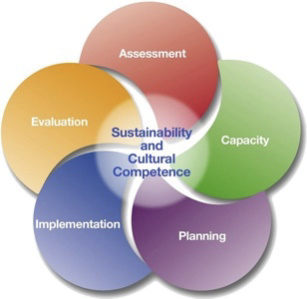 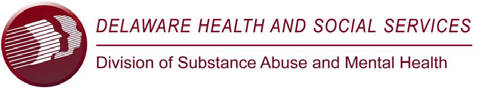 What school survey data do we have for Delaware students?
Delaware Secondary School Survey
Administered annually
5th, 8th, and 11th grade students
Youth Risk Behavior Survey
Administered biannually (odd-numbered years)
Middle and high school students
Major domains covered:
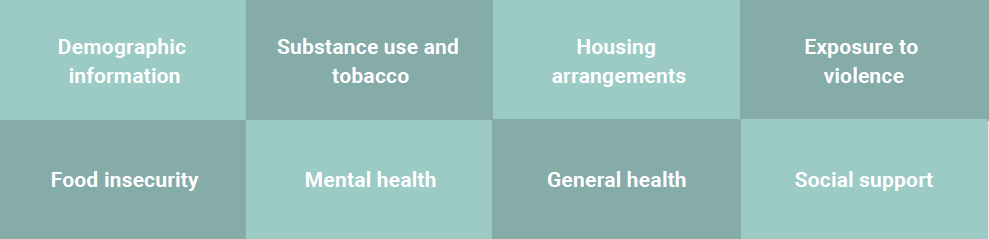 What is well-being? How do we measure it?
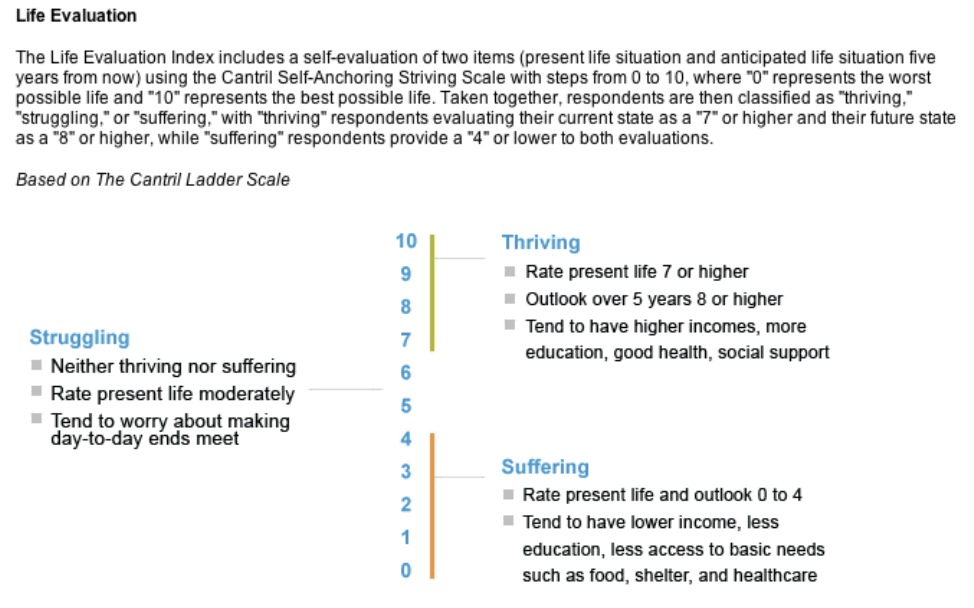 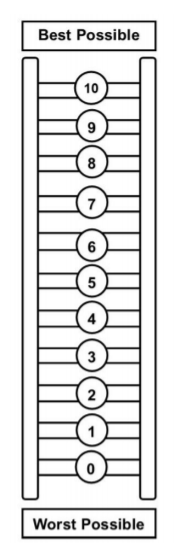 Are our youth suffering, struggling, or thriving?
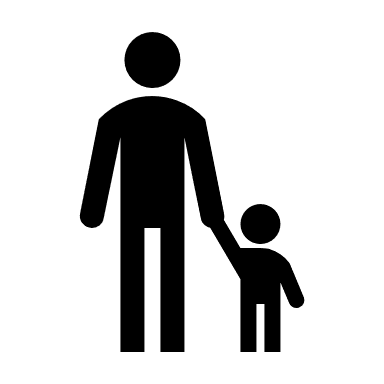 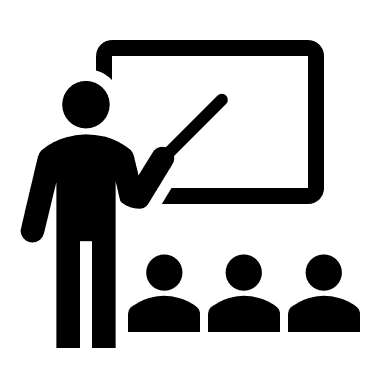 Child well-being occurs in the context of families, schools, and communities.
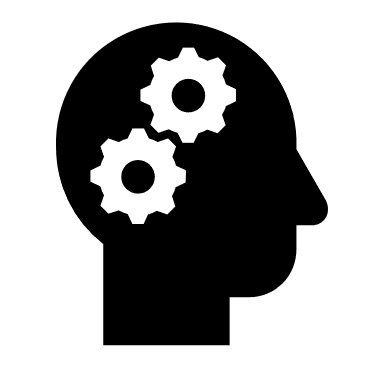 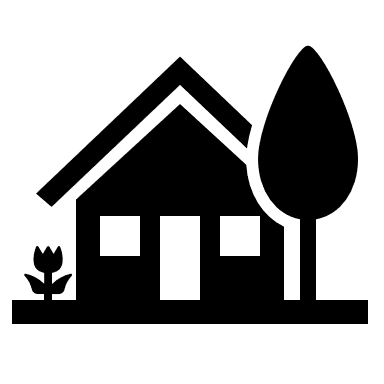 What do we know about overall youth substance use?
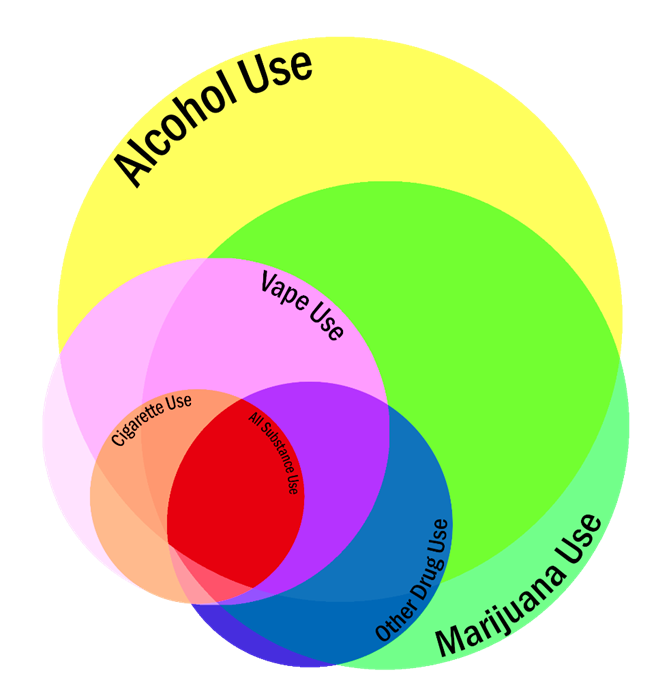 This Venn diagram represents the past year substance use patterns of 11th grade students in Delaware.
Source: 2018 Delaware Secondary School Survey
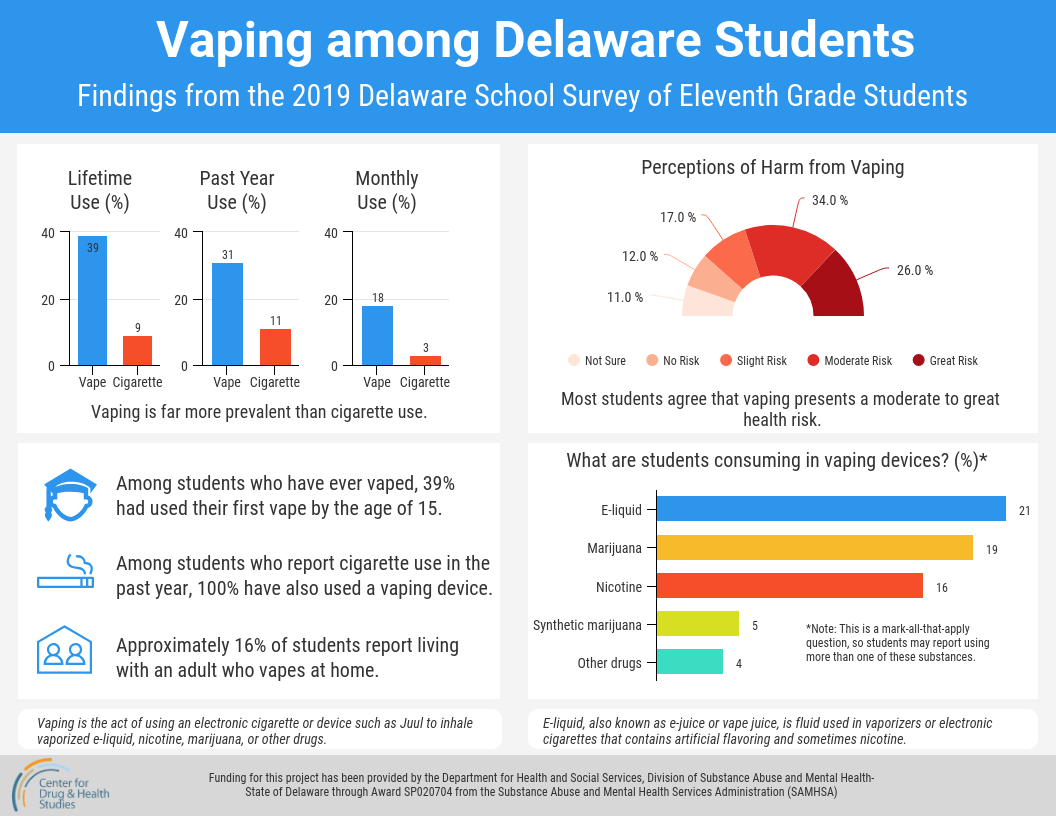 What do we know about overall mental health?
28% of high school students = about 11,700 students.
Source: 2017 Delaware High School Youth Risk Behavior Survey
What do we know about overall mental health?
Nearly 14% of high school students report purposely hurting or cutting themselves in the past year.
Trends in suicidal thoughts, plans, and attempts among Delaware students have remained relatively stable, neither decreasing or increasing substantially in the last decade.
Source: 2017 Delaware High School Youth Risk Behavior Survey
Asset and Risk Disparities:Substance Use
*Youth with disabilities includes both self-reported disabilities as well as those who indicate that they have been diagnosed with a disability.    
**Prescription pain medicine use is  use without a doctors prescription or differently then how a doctors told you to use it.
Source: 2017 Delaware High School Youth Risk Behavior Survey
Asset and Risk Disparities:Mental Health
*Youth with disabilities includes both self-reported disabilities as well as those who indicate that they have been diagnosed with a disability.    
**Prescription painkiller use is non-medical use of opioid painkiller medicines. 
Source: 2017 Delaware High School Youth Risk Behavior Survey
Youth at Disproportionate Risk:Youth with a Disability
34% of high school students = a little over 14,000 students.
Source: 2017 Delaware High School Youth Risk Behavior Survey
Youth at Disproportionate Risk:Lesbian, Gay, Bisexual or Questioning Youth
Source: 2017 Delaware High School Youth Risk Behavior Survey
Youth at Disproportionate Risks:Adverse Childhood Experiences (ACES)
About 18,000 students report experiencing one or more ACE.
Notes: Students who confirmed experiencing any of the events above such as homelessness, incarcerated parent, fighting, being threatened, being bullied, or teen dating violence or sexual violence, were placed in either “1 ACE” or “2 or More ACEs” category depending on the number of different experiences they reported. 
Source: 2017 Delaware High School Youth Risk Behavior Survey
Risks and Assets: 
Family
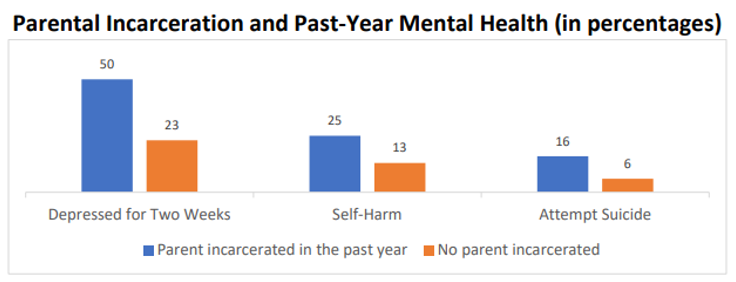 Students with incarcerated parents report feeling sad or hopeless, engaging in self-harm, and attempting suicide more than twice as frequently as students without incarcerated parents.
Source: 2017 Delaware High School Youth Risk Behavior Survey
Shared Risk: 
Substance Use, Mental Health Concerns, and Sexual Risk Behaviors
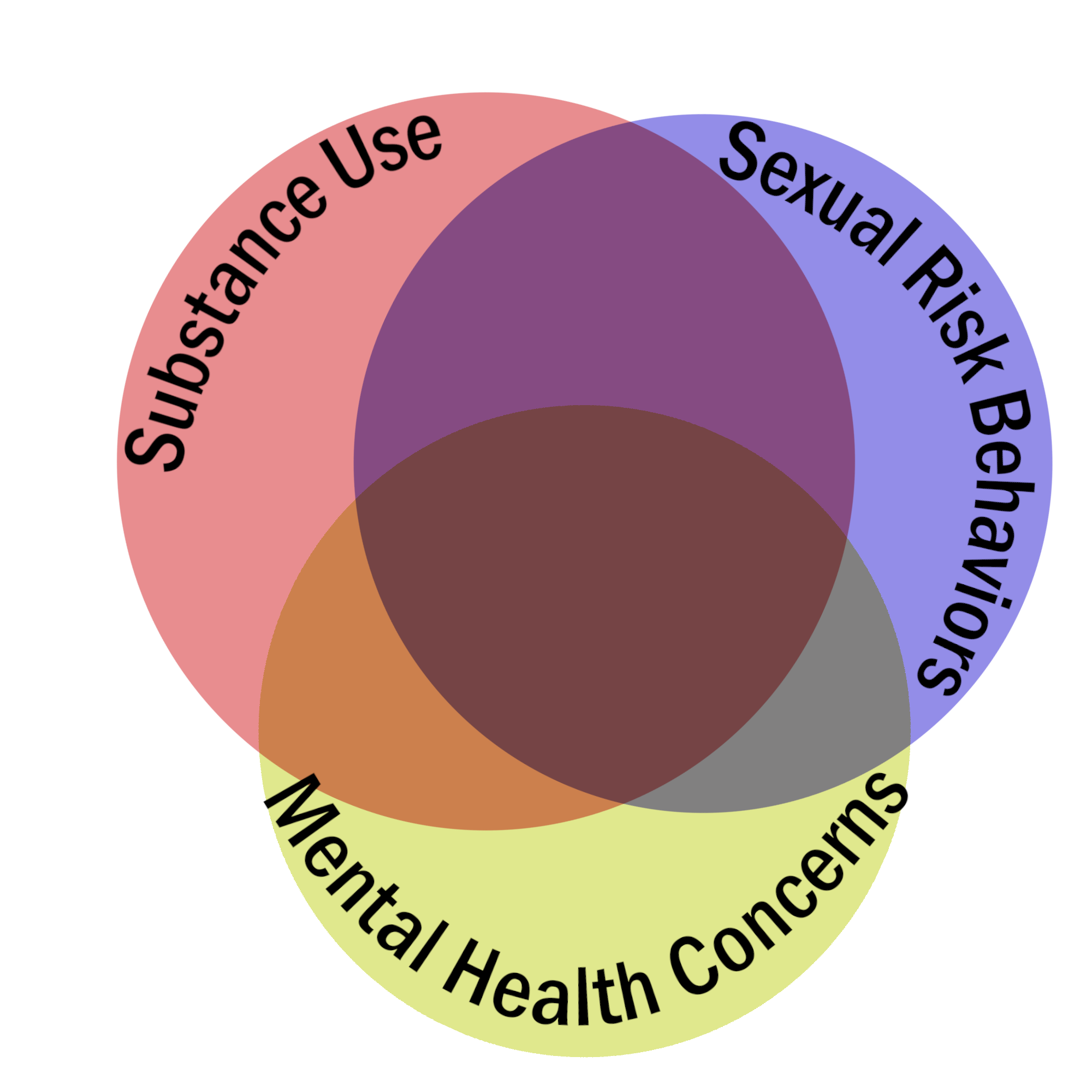 24% of all students reported both substance use and risky sexual behavior.
64% of all students (approx. 26,000 students) reported at least one of these risky behaviors/concerns.
16% of all students reported both a mental health concern and risky sexual behavior.
12%
18% of all students reported both substance use and a mental health concern.
12% of all students reported substance use, a mental health concern, and risky sexual behavior.
Source: 2017 Delaware High School Youth Risk Behavior Survey
Risks and Assets: 
Community
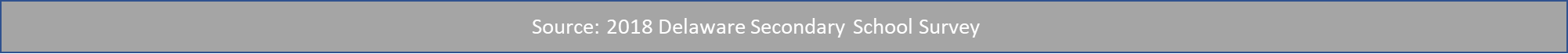 Risks and Assets: 
School
Approximately 86% of surveyed 11th graders report that they care about doing well in school.
Source: 2018 Delaware Secondary School Survey
Risks and Assets: 
School
Source: 2017 Delaware High School Youth Risk Behavior Survey
Risks and Assets: 
School Environment
Source: 2017 Delaware High School Youth Risk Behavior Survey
Risks and Assets:
Individual/Peer
Most Students…..
Source: 2019 Secondary Delaware School Survey
Risks and Assets:
Seeking Help
Source: 2019 Secondary Delaware School Survey, 11th  grade students
Risks and Assets:
Sources of Support and Encouragement
Source: 2017 Delaware High School Youth Risk Behavior Survey
Risks and Assets: School Wellness Center Use - Delaware 11th Grade Students
According to the 2019 Delaware Secondary School Survey, 51% of 11th graders reported using school wellness centers.
Source: 2019 Secondary Delaware School Survey
Thank You!
This presentation was prepared for 
Director Elizabeth Romero and the Delaware Division of Substance Abuse and Mental Health
 
by the State Epidemiological Outcomes Workgroup (SEOW) Facilitator Team 
at the University of Delaware Center for Drug and Health Studies
 
with funding from the 
Strategic Prevention Framework - Partnerships for Success Program. 

For questions, please contact:

Laura Rapp, PhD
lrapp@udel.edu 

Learn more about the SEOW at:
https://www.cdhs.udel.edu/seow/what-is-seow